International Center for the Study of Institutions and Development: Progress and Future Plans
Higher School of Economics , Moscow, 2019
www.hse.ru
Short overview: main facts and figures
International Center for the Study of Institutions and Development (ICSID) – the part of Institute for Industrial and Market Studies (IIMS)
9 years of operation, 7 international scholars under the contract, 17 associated researchers working worldwide, 2 tenure track HSE associate professors affiliated with ICSID, every year about 15 visiting researchers coming to ICSID, 14 Russian researchers + about 20 students every year
Some outcomes:
About 50 papers in respected international journals (including 25 papers for 2017-2019, among them 18 in Q1 journals, 7 in top-journals in PS)
4 extensive databases available at ICSID website 
Annual ICSID conference (combined with EACES workshop) and seminars abroad organized in cooperation with local partner
Regular research seminar on diversity and development with NES 
Project on vocational education supported by RNF in 2016-2018
Teaching activity: economics, sociology, PS, PA + PEP, P&D programs
photo
photo
photo
Higher School of Economics , Moscow, 2019
Topics and focus for 2017-2019
Political elites, Elections, Incentives for Bureaucracy
Social Capital, Culture and Collective Action
Economic History of Russia
Social Policy & Public Goods
Business Climate
photo
photo
Interdisciplinary view (economics, political science, sociology, law, history, geography, area studies) 
Comparative perspective
Cooperation with other HSE centers
photo
Higher School of Economics , Moscow, 2019
Organizational development
Strengthening of ICSID reputation and visibility
Development of cooperation: Projects in partnership with other HSE research units + reputable foreign partners
Involvement of new young researchers and visiting scholars  ICSID as ‘a meeting place’ for researchers in the field
photo
photo
photo
Higher School of Economics , Moscow, 2019
ICSID International Conferences
photo
photo
photo
Higher School of Economics , Moscow, 2019
EACES-HSE workshops
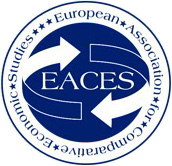 photo
photo
photo
Higher School of Economics , Moscow, 2019
ICSID seminars abroad
-  Growth and Redistribution in Limited Access Orders: The Post-Soviet Case

Munich University, Germany
photo
2018  - Political Economy of Development: Challenges and Perspectives UAE University + NYU Abu Dhabi, UAE
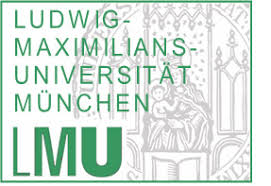 photo
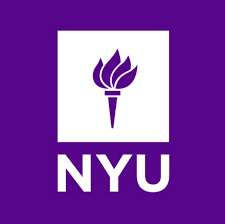 2019 - Quality of Governance and 
the Legacy of Socialism, 
University of Bremen, Germany
Higher School of Economics , Moscow, 2019
Developing external cooperation
Harriman Institute at Columbia University as the main partner
NES Center for the Study of Diversity and Social Interactions and group of Alexei Zakharov at HSE Economic Faculty: regular joint research seminars
ICSID annual conferences + ICSID seminars abroad  search for new ideas and new partners (Jordan Gans-Morse from NWU, Koen Schoors from U-Ghent, Nan Jia from USC, Marina Nistotskaya from QoG Institute, Jiwai Chen from Singapore Uni...)  
Project with Regina Smyth, Indiana University on the housing renovations in Moscow; Jordan Gans-Morse – survey on PA students motivation; Koen Schoors – political economy of public procurement…
photo
photo
photo
Higher School of Economics , Moscow, 2019
Developing internal cooperation
Broader cooperation with HSE departments in 2017-2019:
Faculty of Economic Sciences: joint seminar with NES and Alexei Zakharov group; housing renovations project; joint application to RSF grant with Elena Podkolzina group  
Department of Political Science: ICSID courses at PEP and P&D master programs, list of leading journals in PS, joint appointment of Kyle Marquardt 
Department of Public Administration (Alexander Kalgin): joint survey on students motivation with Jordan Gans-Morse and UrFU, large-scale survey of public officials in Novgorod
Participation in new PhD councils in PS and PA at HSE
RSF project on vocational education with Institute of Education
Attempts to establish collaboration with FCS (Prof. Shapoval)
photo
photo
photo
Higher School of Economics , Moscow, 2019
Involvement of  young researchers and visiting scholars
ICSID Visiting Researchers program: about 40 scholars have visited the Center in 2017-2019 for a period from 1 week to several months. Most of them came from US universities.
HSE post-doc fellowships (Noah Buckley and Maria Silvagni in 2016/17; Fabian Burkhardt and Amanda Zadorian in 2018/19, Amanda Zadorian in 2019/20).
ICSID grants for young researchers as co-authors: 8 new grantees have been working on ICSID projects in 2017-19.
Job opportunities for students: every year we employ about 20 students to collect data for our databases.
EACES-HSE workshop in June – increased number of applications in 2017-2019 (Carnegie travel grants for PhD students from US)
photo
photo
photo
Higher School of Economics , Moscow, 2019
Plans for 2020-2022
Our field is developing: new topics for next 3 years – not only as “an umbrella” for ongoing projects but also as new research directions. 
Overall focus on governance in new projects 
Focus on new methods of data collection and analysis: big data & machine learning instead of surveys  need for cooperation with FCS
Applied research: with focus on experiments as new tool for Russian audience
Promotion of ICSID open datasets in academic community
photo
photo
photo
Higher School of Economics , Moscow, 2019
International Center for the Study of Institutions and Development (ICSID)
18/1 bldg.  Myasnitskaya str., Moscow, Russia
Tel.: +7 (495) 772-95-90 * 22210 
https://iims.hse.ru/csid/
Topics’ Development
1. Political Elites, Elections, Incentives for Bureaucracy
Participants: Timothy Frye, Andrei Yakovlev, John Reuter, David Szakonyi, Noah Buckley, Israel Marques 
Partners: Alexander Libman, Michael Rochlitz, Quintin Beazer 
Main Papers: 14 

2. Social Capital, Culture and Collective Action
Participants: Ekaterina Borisova, Denis Ivanov, Anton Kazun, Irina Levina, Georgiy Syunyaev
Partners: Koen Schoors, Regina Smyth
Main papers: 7
photo
photo
photo
Higher School of Economics , Moscow, 2019
Topics’ Development
3. Economic History
Participants: Denis Ivanov, Ekaterina Borisova
Partners: Alexander Libman
Main Papers: 2

4. Social Policy and Public Goods
Participants: Thomas Remington, Israel Marques
Partners: Sarah Sokhey
Main Papers: 3




5. Comparison of Russia and China
Participants: Thomas Remington, Michael Rochlitz, Andrei Yakovlev
Main Papers: 2

6. Business Climate
Participants: Andrei Yakovlev, Anton Kazun, Irina Levina, Israel Marques, David Szakonyi + Denis Ivanov
Main Papers: 4
photo
photo
photo
Higher School of Economics , Moscow, 2019
Development of Professional Network (I)
Visiting Researchers
photo
ICSID Grant program for young researchers
photo
photo
Higher School of Economics , Moscow, 2019
ICSID Databases
Social and economic characteristics of the Russian regions – partly available at https://iims.hse.ru/en/csid/databases  now covers 2000-2014 period.
Professional biographies of the Russian elites partly available at https://iims.hse.ru/en/csid/databases  
Vocational education in the Russian regions (a dataset of public-private contracts between firms and VE facilities across the RF)
Economic History of Russian regions (data from the Russian Empire Census in 1897, and statistical and geographical data for local districts and towns in the Omsk, Novosibirsk and Altai regions in the 1980s-2000s) 

Need for more resources and better organization of data collection – maybe in cooperation with other HSE research units
photo
photo
photo
Higher School of Economics , Moscow, 2019